Introduction to Parallel Computing
Presented by
The Division of Information Technology
Computer Support Services Department
Research Support Group
Introduction to Parallel Computing
Outline
Introduction
How to Use the UTPA High Performance Computer
Customizations of the User Environment
Finding and Using Applications
Building Applications
Running Applications and Getting Results
Reference
Files
Introduction to Parallel Computing
Introduction
	Parallel Computing allows for multiple computations to be carried out simultaneously, thus adding a speedup to the computations. Large problems can be divided into smaller ones which are then solved concurrently by several processors or computers, with the output of these multiple computations available to a single collection point. Parallel Computing is available in many forms most common are multiprocessor systems and multiple computer clusters. The UTPA cluster, bambi.utpa.edu incorporates both forms using known parallel computing algorithms and mechanisms.
Introduction to Parallel Computing
Introduction Continued
Two major Parallel Computing Mechanisms 
SMP – Symmetric Multi Processing, works with multiprocessor computers enabling any CPU to work on any task in memory. These tasks can be moved between processors to balance the workload. SMP directives are put in program code and are allocated    during program compilation by compiler flags.
MPI – Message Passing Interface, a communications protocol which allows computers to communicate and is used to program parallel applications. MPI provides the functionality between processes mapped to various computers and servers to allow parallel execution of those processes. OpenMPI directives can be placed in source code then compiled into MPI based executables.
Introduction to Parallel Computingbambi.utpa.edu Specs
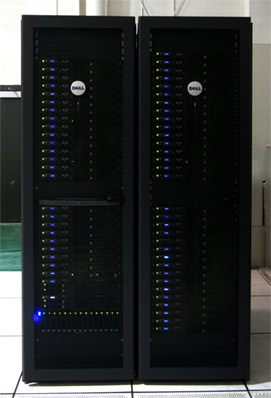 Introduction to Parallel Computing
How to use UTPA High Performance Computing Cluster (HPCC)

The following pages give a step by step explanation of how to use the UTPA Cluster with some examples to get users started. Feel free to use these examples as a template for your own personal work.
All users should submit jobs thru the scheduler, the scheduler handles jobs in an orderly manner and will give all users equal access to HPC resources.
If you haven't received a username and password to use the UTPA cluster consult the http://www.utpa.edu/it/hpcc website for information on obtaining an account.
Introduction to Parallel Computing
How to use UTPA High Performance Computing Cluster (HPCC)
 Logging into Cluster
Access is gained to the UTPA Cluster by using a secure shell (ssh) client for login. ssh client and server programs are part of most UNIX/Linux Operating Systems (OS), putty (http://www.chiark.greenend.org.uk/~sgtatham/putty/download.html) can be used as an ssh client on Windows machines. ssh expects a valid username a password to allow access. 
An X server is necessary for displaying graphics produced on a remote host locally. Linux/Unix systems usually come with an X server program. Xming is a freeware X server that can be used with Microsoft Windows and can be found at http://sourceforge.net/projects/xming.
Introduction to Parallel Computing
How to use UTPA High Performance Computing Cluster (HPCC)
 Logging into Cluster
Linux/Unix terminal login
	% ssh user@129.113.77.10

Linux/Unix terminal login with X forwarding
	$ ssh -l user -X bambi.utpa.edu

Linux/Unix terminal login with verbosity
	> ssh –v user@somehost
Introduction to Parallel Computing
How to use UTPA High Performance Computing Cluster (HPCC)
 Logging into Cluster
Windows login using an ssh client (putty)
Click on putty, select run, in the putty window type 129.113.77.10

In the ssh terminal at the login as: prompt type your username.

At the password: prompt type in your password.

The system will log you into your account. You should see a "user@MGT-2-1 ~]$ " prompt.
Introduction to Parallel Computing
How to use UTPA High Performance Computing Cluster (HPCC)
Using Xming for graphics on the cluster
Acquire Xming from http://software.informer.com/getfree-putty-xming-download/  the license is free to use this software.

run Xming as follows
Click the Xming Icon on the desktop or in the start menu
Open a putty session and enter a hostname, IP OR load a saved session.
Click the ‘SSH’ ‘+’ located in the left pane of the putty menu.
Click X11
Click the ‘Enable X11 forwarding’ check box.
Click open.
Log into the putty terminal with username and password.
At the terminal prompt ([user@MGT-2-1 ~]%) type /usr/X11R6/bin/xclock, a clock should appear on the desktop or in the start bar.
If this works your account is ready for graphics, if not talk to the Systems Administrator.
Introduction to Parallel Computing
How to use UTPA High Performance Computing Cluster (HPCC)
Samba log in
On Windows desktop right click ‘My computer’. 
Select ‘map network drive’.
In popup menu select drive (x, y, z).
Select folder as follows \\129.113.77.10\username
Enter username and password in popup menu
Click finish or ok
User account folder should popup on desktop.
The folder can be used just like any Windows folder.
Introduction to Parallel Computing
Customizations of the User Environment
1) The user environment is controlled by:
environmental variables – $HOME, $PATH, $USER, etc.
User files – .bashrc, .profile, .bash_profile (bash); .cshrc, .tcshrc, .login (csh, tcsh).
System files – /etc/bashrc, /etc/profile, /etc/csh.cshrc.

2) Setting Environmental Variables and Shell Variables
set VARNAME=value  (csh, tcsh) ; add to .cshrc or .tcshrc for permanency.
setenv VARNAME value (csh, tcsh) ; add to .cshrc or .tcshrc for permanency.
export VARNAME=value   (bash, sh, ksh) ; add to .bash_profile, .profile or .bashrc for permanency.

3) Displaying Variables value
$ echo $VARIABLE (sh, bash)
% printenv (csh)
> env (tcsh)
Introduction to Parallel Computing
Customizations of the User Environment Continued
4) Configuring paths in a users account:
set path=(/newpath $path) add to .cshrc for permanency.
setenv PATH="/newpath:$PATH"  add to .bashrc or .profile for permanency.

5) Adding aliases
alias aliasname='newalias' (bash) # add to .bashrc or .bash_profile for permanency.
alias aliasname 'newalias' (csh, tcsh) # add to .cshrc or .tcshrc for permanancy.

6) Getting online help, using man pages from the command line
$ man command
example: % man tutorial
Introduction to Parallel Computing
Finding and Using Applications
Finding executables and commands with UNIX/Linux tools.
% which command     (must be located in $path or $PATH)
$ find ./ -name "commandname" –ls
> locate command

2) Modulefiles and module command.
% module avail ; list available modules
$ module list ; list loaded modules
% module load hpc/openmpi ; load openmpi module
> module unload intel ; unload intel module
Introduction to Parallel Computing
Building Applications
Two types of applications available on the HPC Cluster are interpreted programs
like python scripts, and, compiled programs like 'C' source code compiled with the gcc or
Intel compiler to build it and make it ready for execution. The third type of program
available is the Vendor prepared and provided Application which can be installed and run
on the High Performance Computer Cluster.

Build Examples
% gcc -o someprog1 someprog1.c ; compile 'C' source code into executable.
$ mpicc –o mpiprog1 mpiprog1.c; compile MPI based source coded into executable.

Interpreted programs
$ someprog.py ; a PYTHON script, set permissions to make executable.
% someprog.pl ; a PERL script, set permissions to make executable.
$ someprog.jva ; a JAVA script, set permissions to make executable.

Vendor Applications
Scilab
Matlab
NWChem
Introduction to Parallel Computing
Running Applications and Getting Results
	Important to running applications on the Cluster is getting results of those runs. In previous sections applications have been run on the Cluster 'raw', i.e. applications have been run standalone without concern for the resource requirements of other Cluster users. In a high activity cluster, running applications without scheduler oversight is a 'recipe for disaster' and will not be permitted. This section will explain and demonstrate the running jobs via the PBSPro scheduler.
Introduction to Parallel Computing
Running Applications and Getting Results
The Scheduler
The PBSPro Scheduler is the scheduler used on the UTPA High
Performance Computing (HPC) Cluster. Scheduler command
syntax may seem foreign, but with practice will become second
nature.
Scheduler scripts and info can be found in
/usr/local/examples/sched_scripts. If you have a scheduler script 
to share put it in this directory. If you have generalized code to
share put it in the /usr/local/examples directory.
Introduction to Parallel Computing
Running Applications and Getting Results
Running jobs on the cluster
Application jobs must be submitted to the scheduler for
execution giving all users fair access to Cluster resources

2) Submitting jobs to the scheduler
% qsub testscript ; submit testscript to the PBSPro scheduler.
$ qsub –V –S /bin/csh somescript ; submit somescript to the scheduler with environment and interpreter of the submit node.
Introduction to Parallel Computing
Running Applications and Getting Results
Scheduler Scripts
script #1 testscript that will be used with scheduler submission
##Example: MPI script
#!/bin/bash ## interpreter
#PBS -N name_of_parallel_job
#PBS -l select=4:ncpus=4 ## use 4 compute nodes, and 4 cpus on each.
#PBS -S /bin/sh ## use /bin/bash interpreter
#PBS -V ## pass environment to compute nodes.
#PBS -M your-email-address ## status email address.
#PBS -q workq ## use queue named workq
#PBS -o /export/home/user-name/output ## output file location.
#PBS -e /export/home/user-name/errors ## error file location.
## Comment
echo "I ran on: “
cat $PBS_NODEFILE ## send nodes file to stdout.
## Another Comment
##cd to your execution directory first
cd ~
##use mpirun to run MPI binary with 7 nodes
mpirun ./your_mpi_program
Introduction to Parallel Computing
Running Applications and Getting Results
Getting Job Status
$ qstat -s ## view job run status.
% tracejob JOBID ## get detailed status of a job.
2) Displaying Output or Results
Output should echo to the user terminal or be stored in a e-file for errors or an o-file for output results.
example o-file – testjob
	hello World
	Hello, World! I am 0 of 4
	Hello, World! I am 1 of 4
	Hello, World! I am 3 of 4
	Hello, World! I am 2 of 4
Introduction to Parallel Computing
References
There are many HPC resources, WebPages and USENET groups available. Listed here are a few that may be used to assist you.

List of the Worlds fastest and powerful Computers
	- http://www.top500.org

Distributed Computing Theory
	http://www.pdc.kth.se/training/Talks/Parallel/IntroToPP/more.html
	https://computing.llnl.gov/tutorials/openMP/

MPI
	http://www.lam-mpi.org
	http://www.openmpi.org
	http://www.mcs.anl.gov/research/projects/.mpich2

USENET – Parallel Computing Newsgroups
	comp.arallel
	comp.parallel.mpi
	comp.parallel.pvm
	comp.programming.threads

UTPA HPCC website
	www.utpa.edu/it/hpcc
Introduction to Parallel Computing
Files
/usr/local/examples